Zaniklé baltské jazyky
PRUŠTINA

Malé baltské jazyky:
	Kuronština
	Zemgalština
	Sélština
	Jotvinština
	Galindština
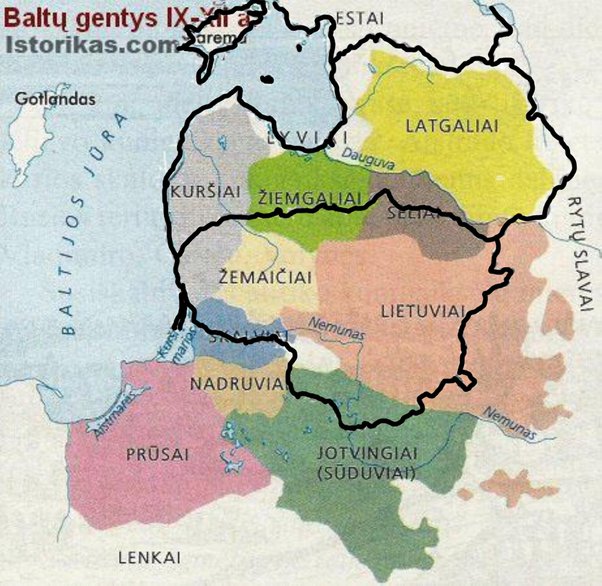 Základní přehled baltských jazyků:

Litevština a Lotyština jsou živé baltské jazyky

Pruština je zaniklý baltský jazyk, je však přímo zachycen v písemné podobě.

Malé baltské jazyky jsou zaniklé jazyky, nemají původní písemné prameny, víme o nich pouze nepřímo (např. z kronik nebo místních názvů)
LIETUVA - LITVA
Dnešní tvar: Lietuva, lietuvis / lietuviai

Historické zapisy:
Latina: Litua, Lethovia; Lettowen; Lethovini

Ruština: Лит(ъ)ва (čti Litva)
 
Polština:  Litwa,  Litwini
Lietuva
Annales Quedlinburgenses, zápis z roku 1009
Lietuva
Sanc
tus Bruno qui cognominatur Bonifacius archepiskopus et
monachus XI. suae conversionis anno in confinio Rusciæ
et Lituæ a paganis capite plexus cum suis XVIII,
VII id. Martii periit cælos.
Latvija - Lotyšsko
Latvija
Dnešní tvar: Latvija, latvietis / latvieši

Historické zápisy:
V ruských letopisech 11.-12. st.: Лотыгола [Lotygola]
Livonské kroniky (r. 1206): Lethos, qui proprie dicuntur Lethigalli.
Lethhi, Letti;
Lethia, Lettia
Prūsai - Prusové
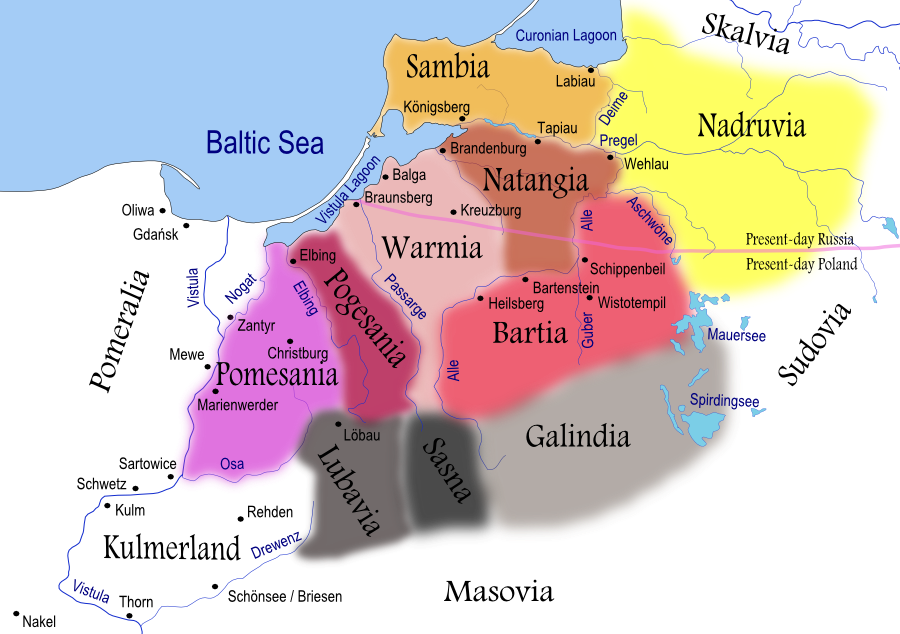 Prūsai - Prusové
Jméno se objevuje v 9. st.
Historické zápisy:
Bruzi        Pruzze         Pruze   Pruzzi
gen. pl. Pruzzorum    Prucorum
gen. sg. Pruzziae
acc. sg. Pruciam
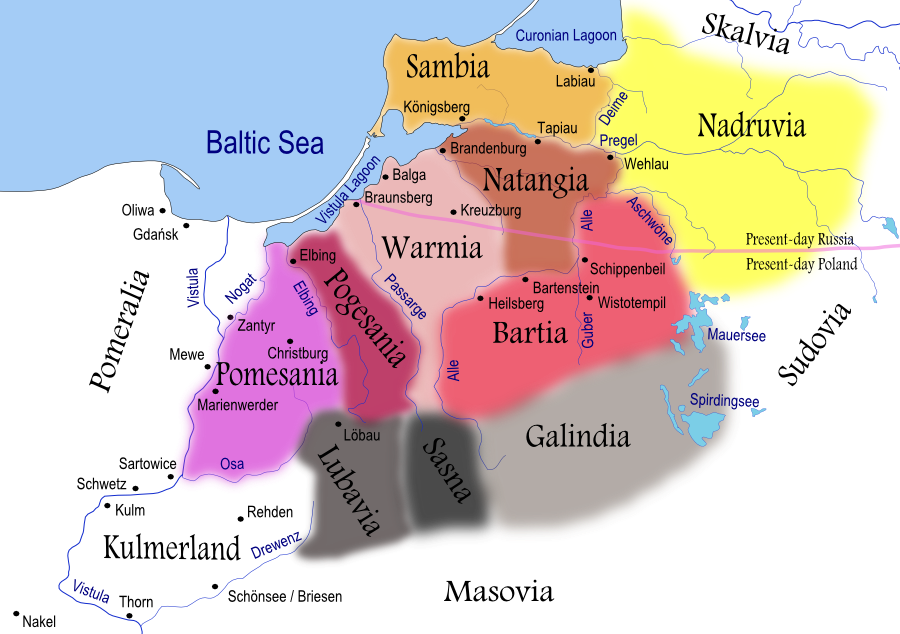 Kayle rekyse thoneaw labonache thewelys
 Eg koyte poyte nykoyte penega doyte
Pruské písemné památky
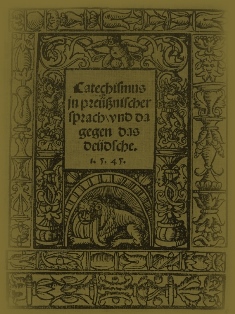